Event 5
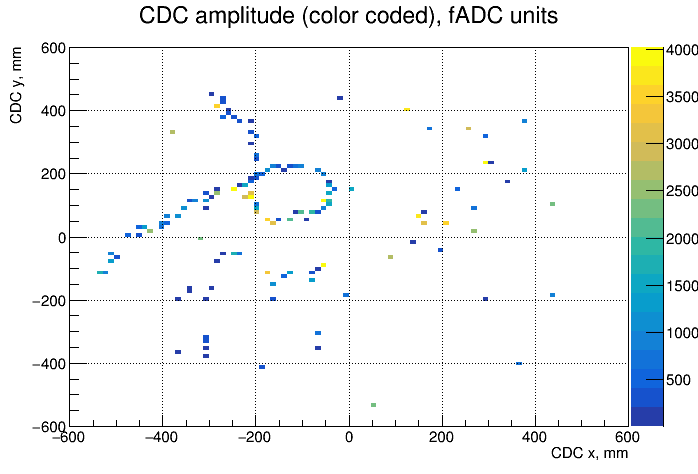 Event 5
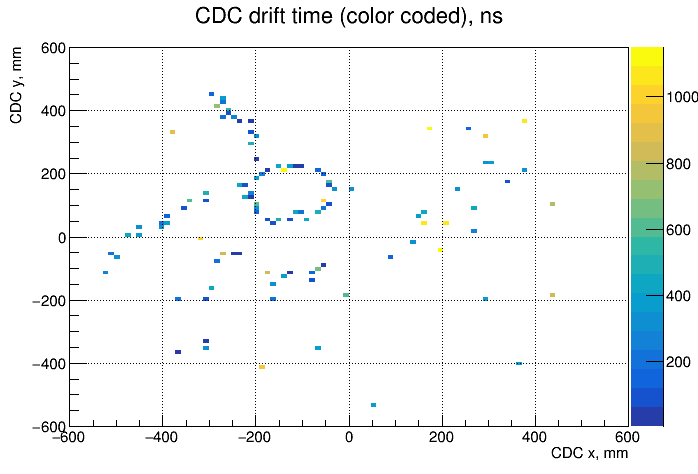 Event 10
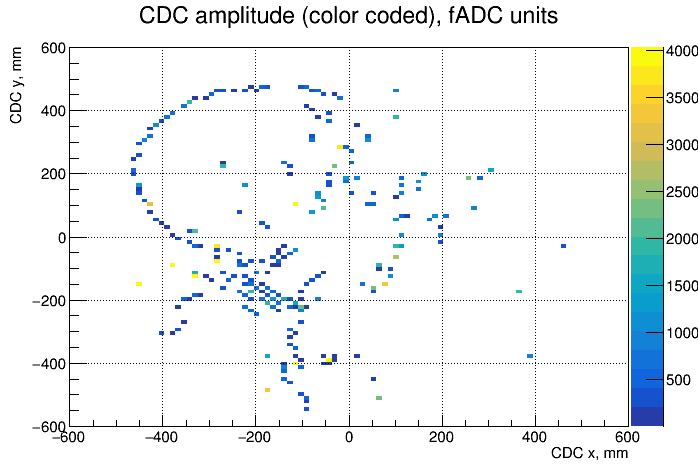 Event 10
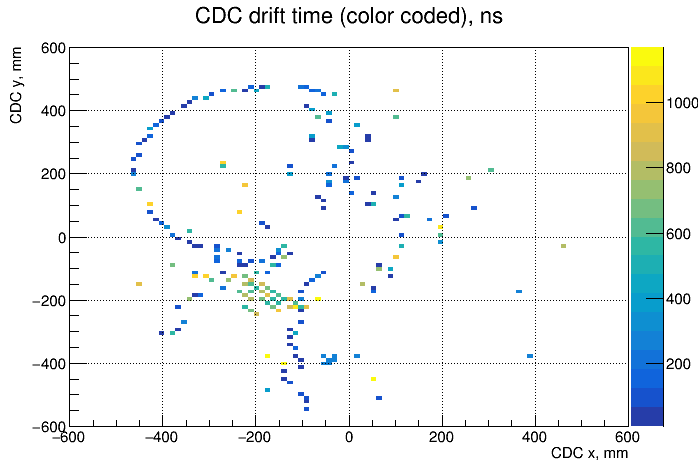 Event 11
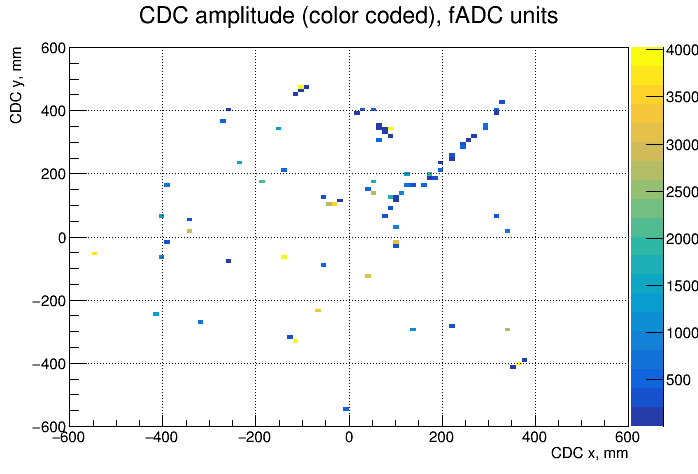 Event 10
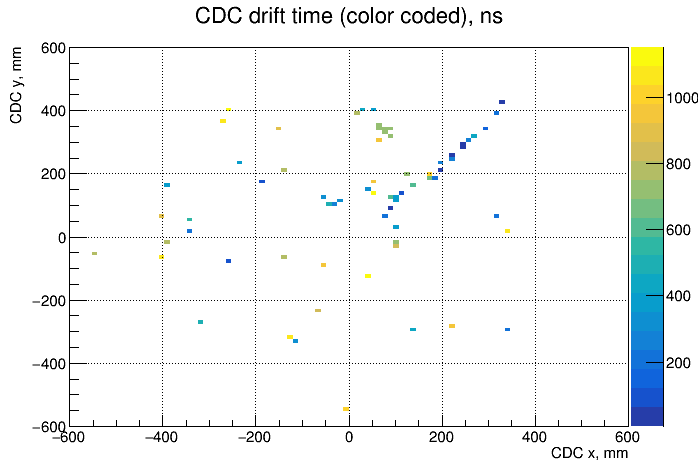 Event 20
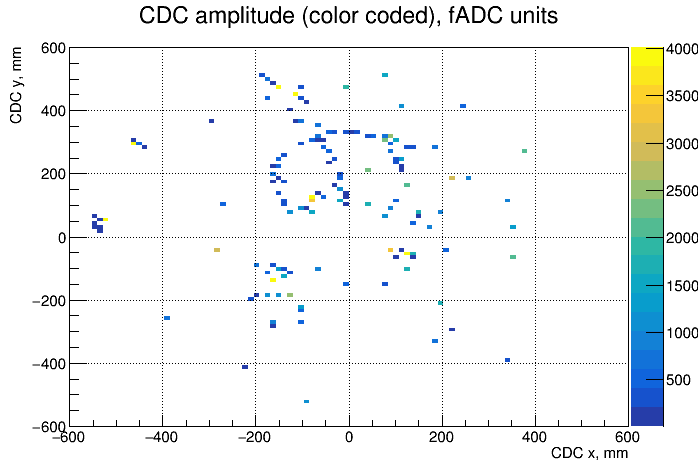 Event 20
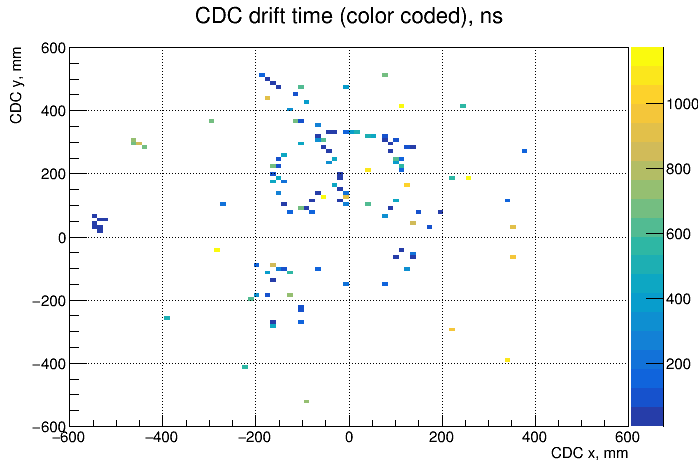